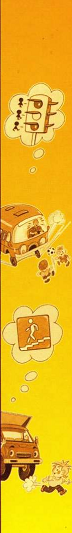 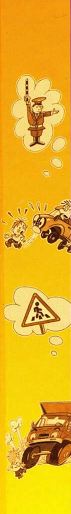 Транспорт спешит на помощь
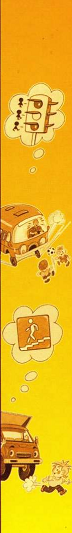 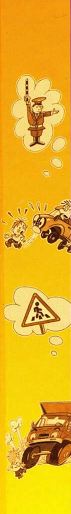 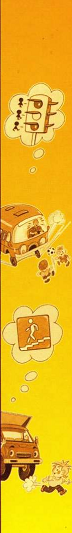 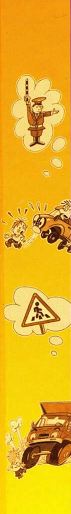 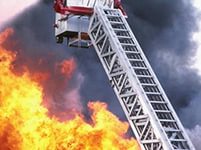 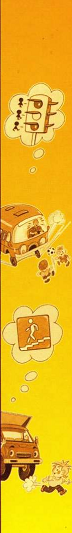 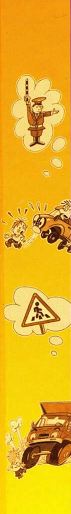 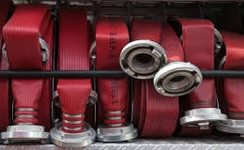 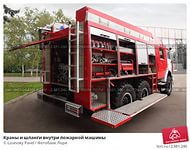 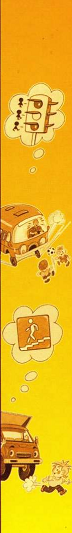 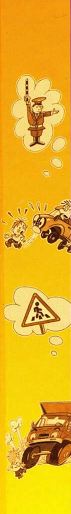 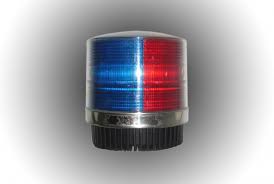 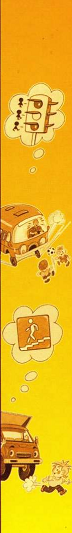 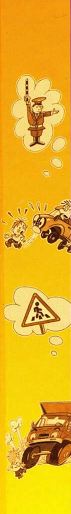 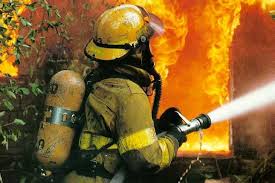 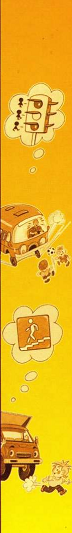 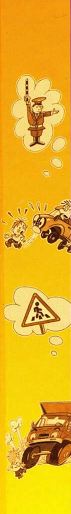 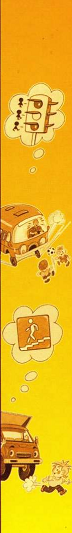 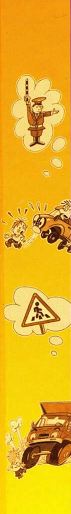 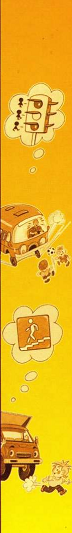 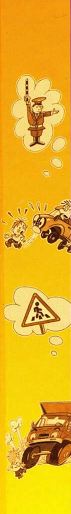 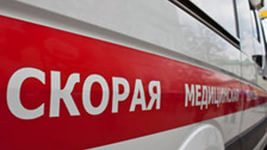 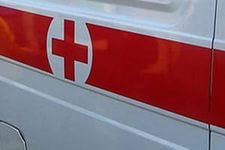 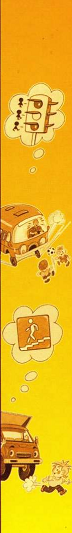 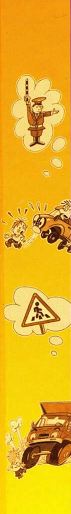 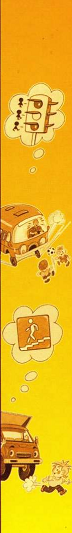 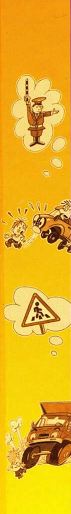 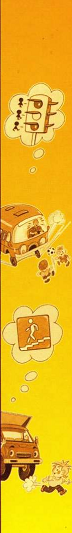 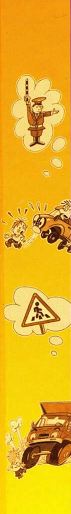 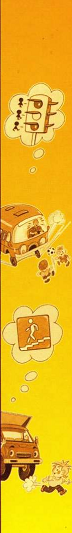 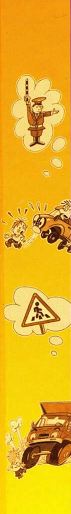 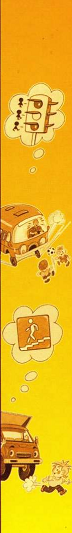 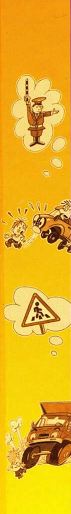 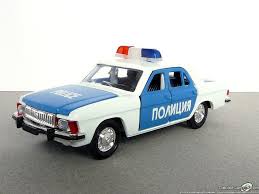 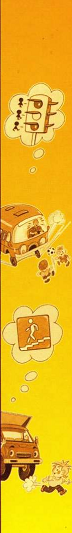 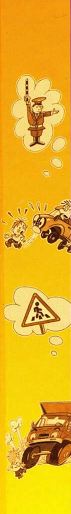 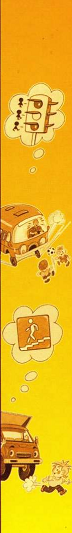 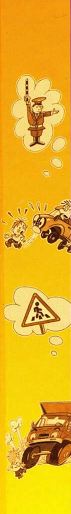 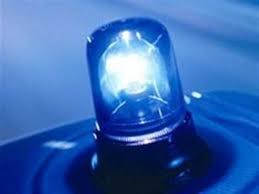 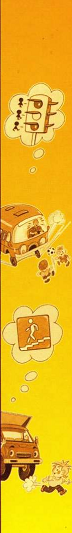 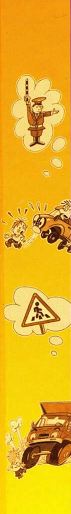 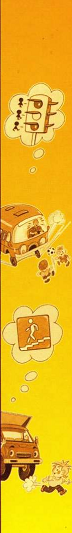 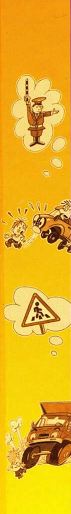